Near-field Holographic Image Denoising Using Dilated Convolutional Neural Networks
1,*
1
1,2,3
Vahid Rahmani       , Johannes Hagemann     , Christian Schroer
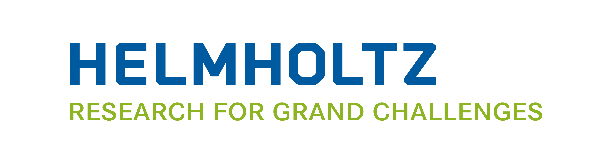 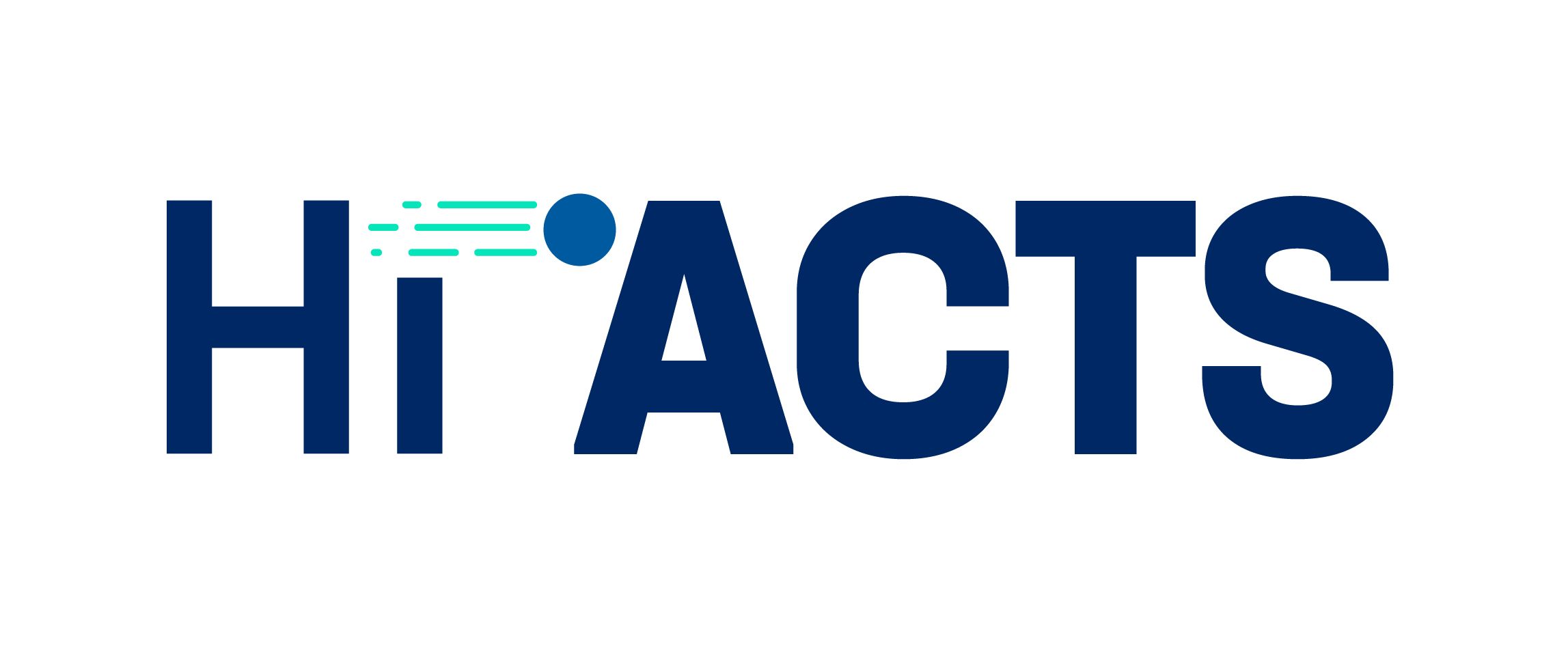 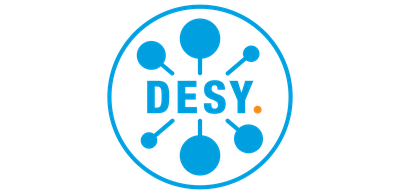 * Vahid.rahmani@desy.de
Near-Field Holography
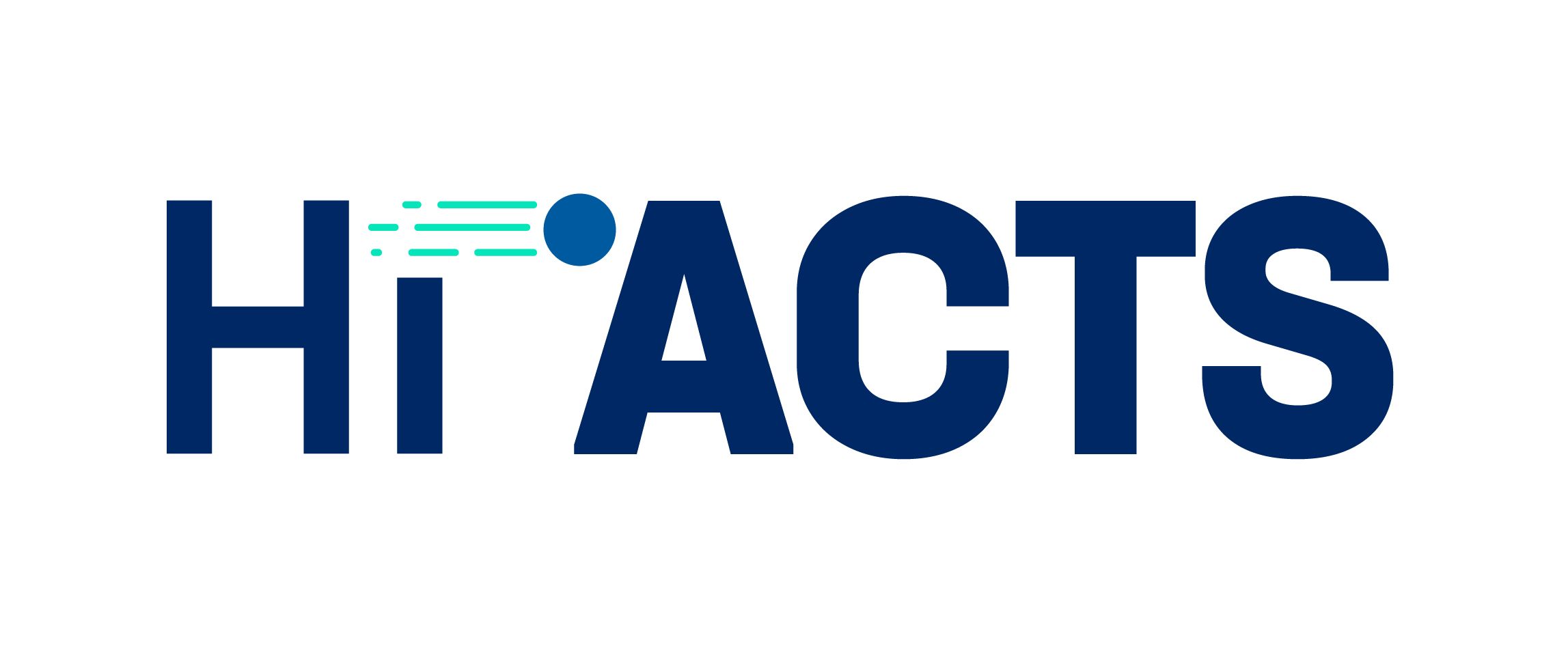 | Near-field Holography image Denoising using Dilated Convolutional Neural Networks  |  Vahid Rahmani |
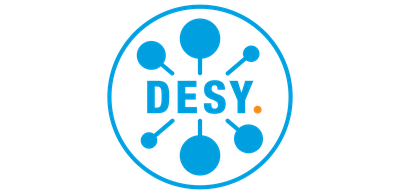 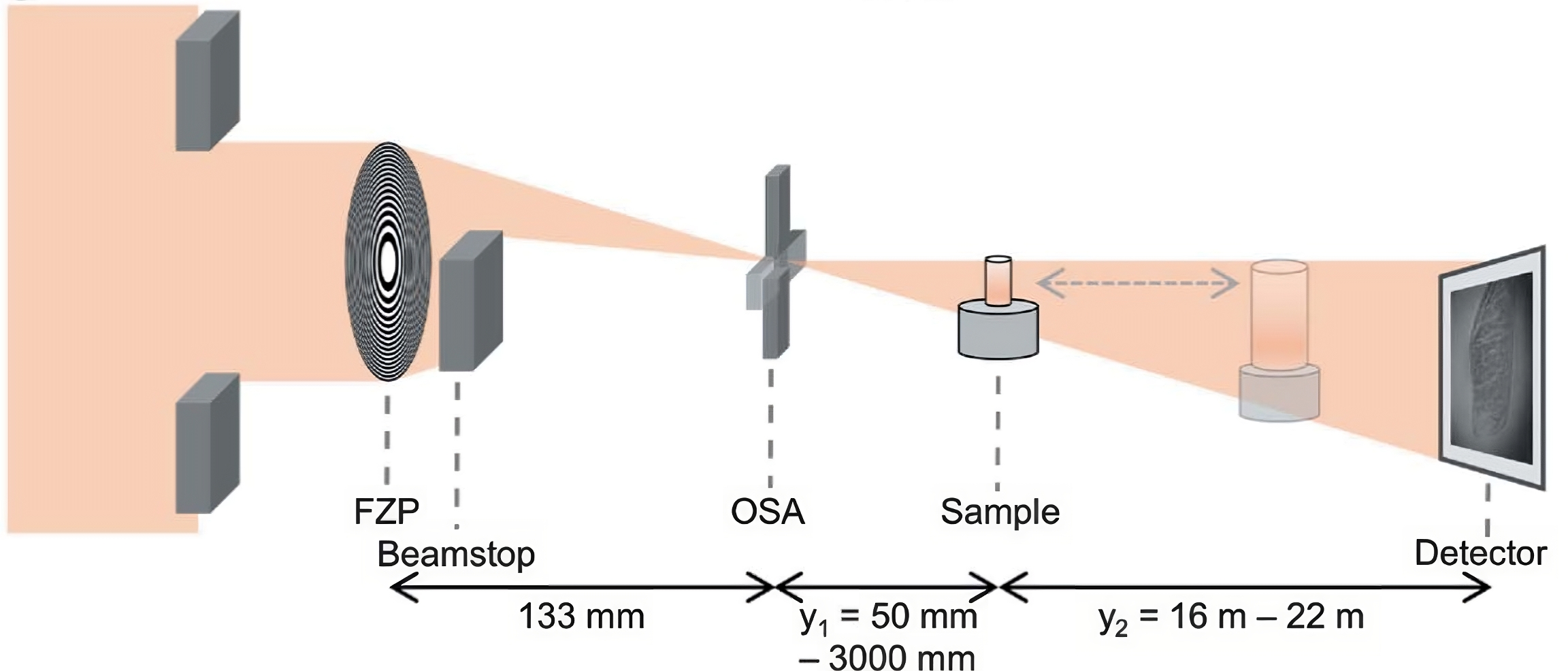 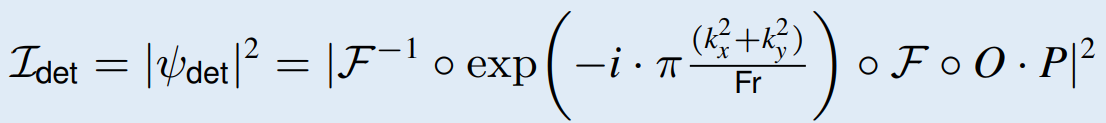 14 June 2024  					         Helmholtz AI Conference 24 - AI for Science  				                                                 Slide 2/12
Near-Field Holography Experiment
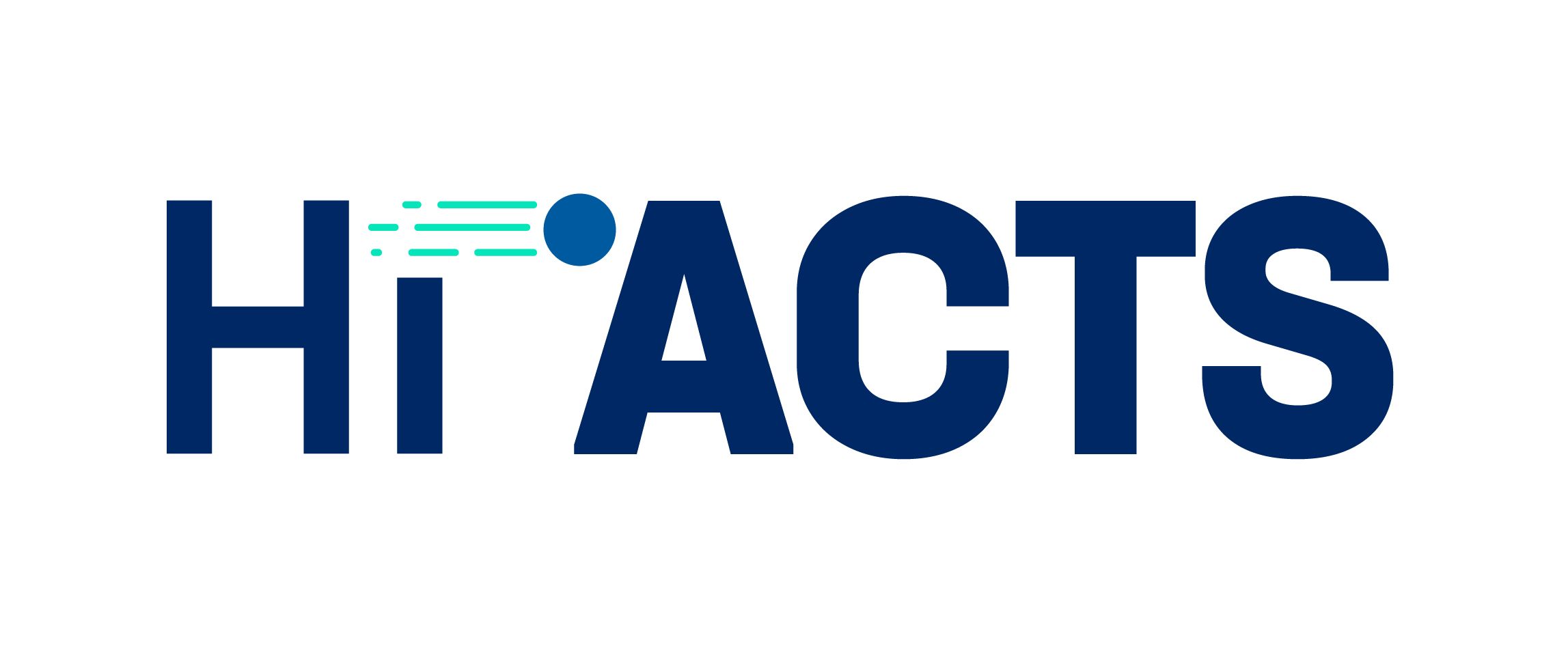 | Near-field Holography image Denoising using Dilated Convolutional Neural Networks  |  Vahid Rahmani |
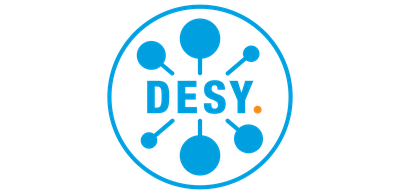 Image with object (spider hair)
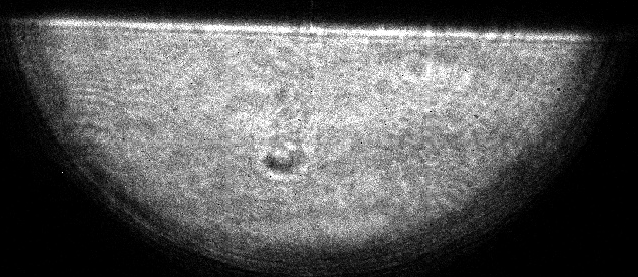 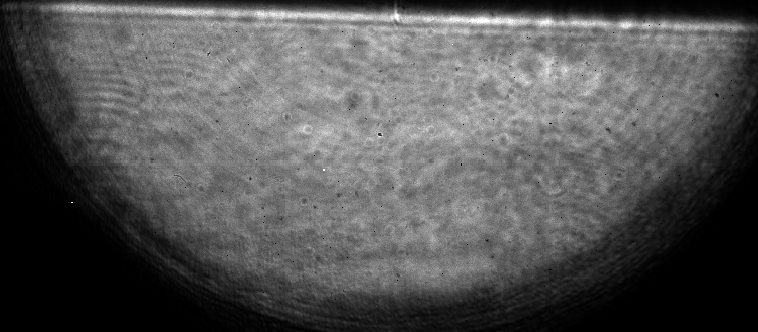 Flat-field corrected image
Hologram images (without object) Flat-fields
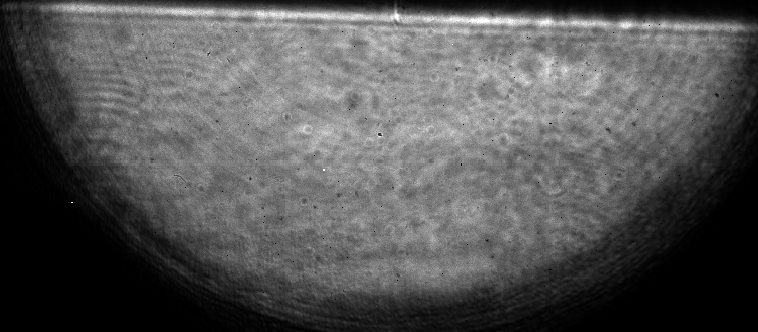 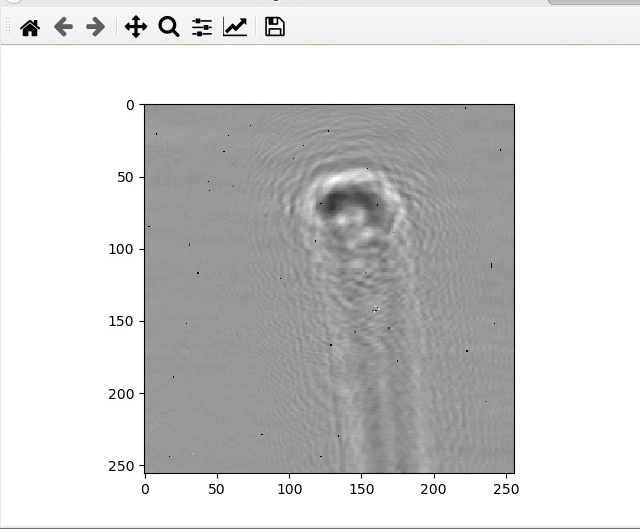 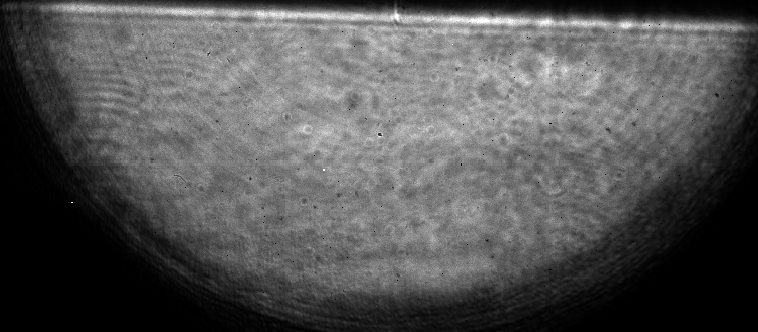 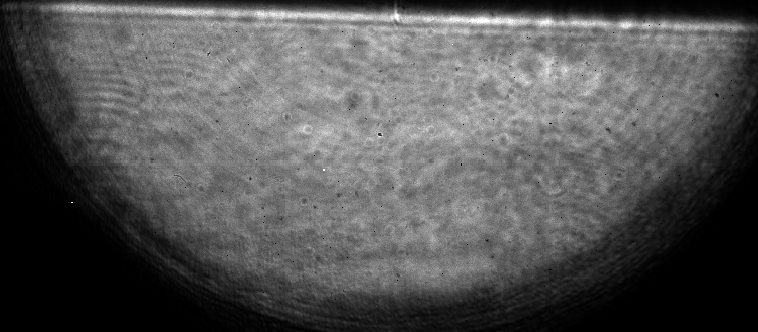 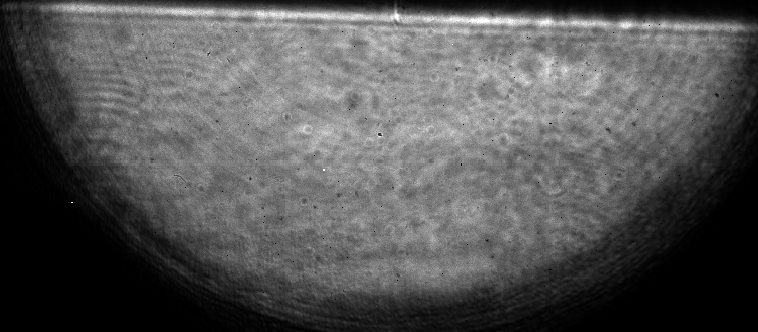 Reconstruction
Flat-field correction using PCA
Remove 
outliers
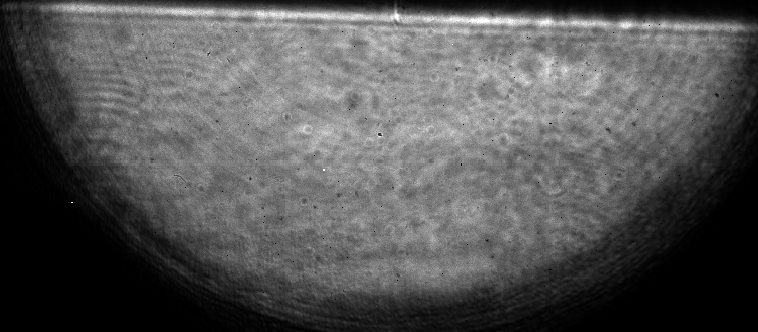 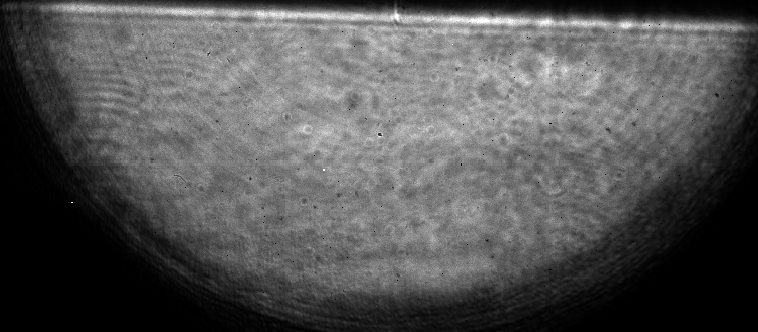 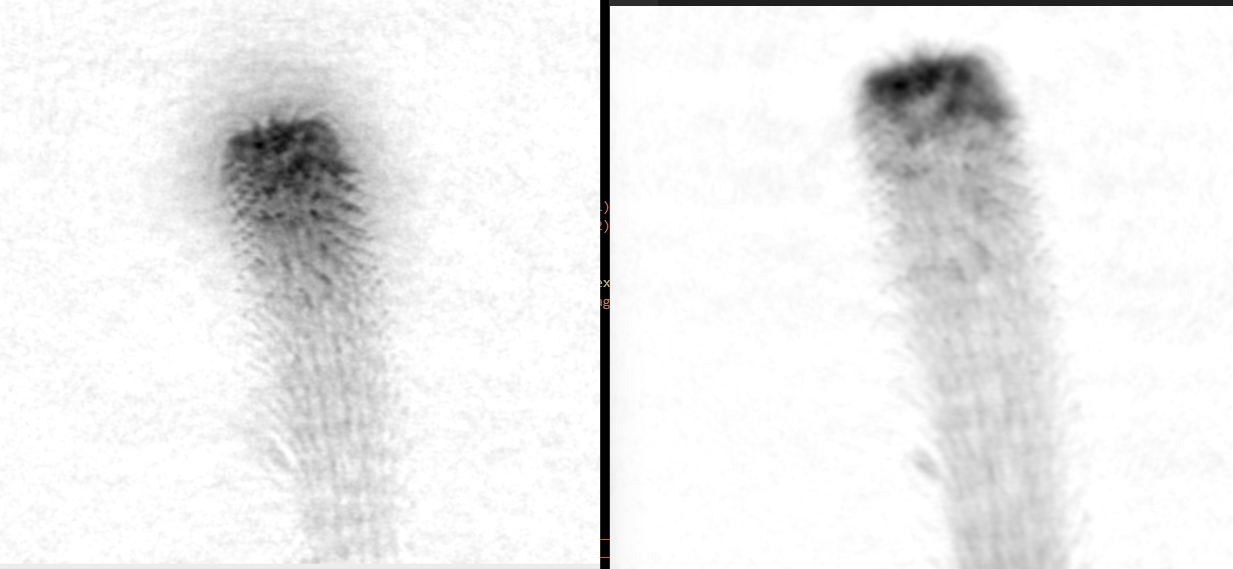 Bad pixel
Reconstructed image
14 June 2024  					         Helmholtz AI Conference 24 - AI for Science  				                                                 Slide 3/12
Noise in Near-field Holography
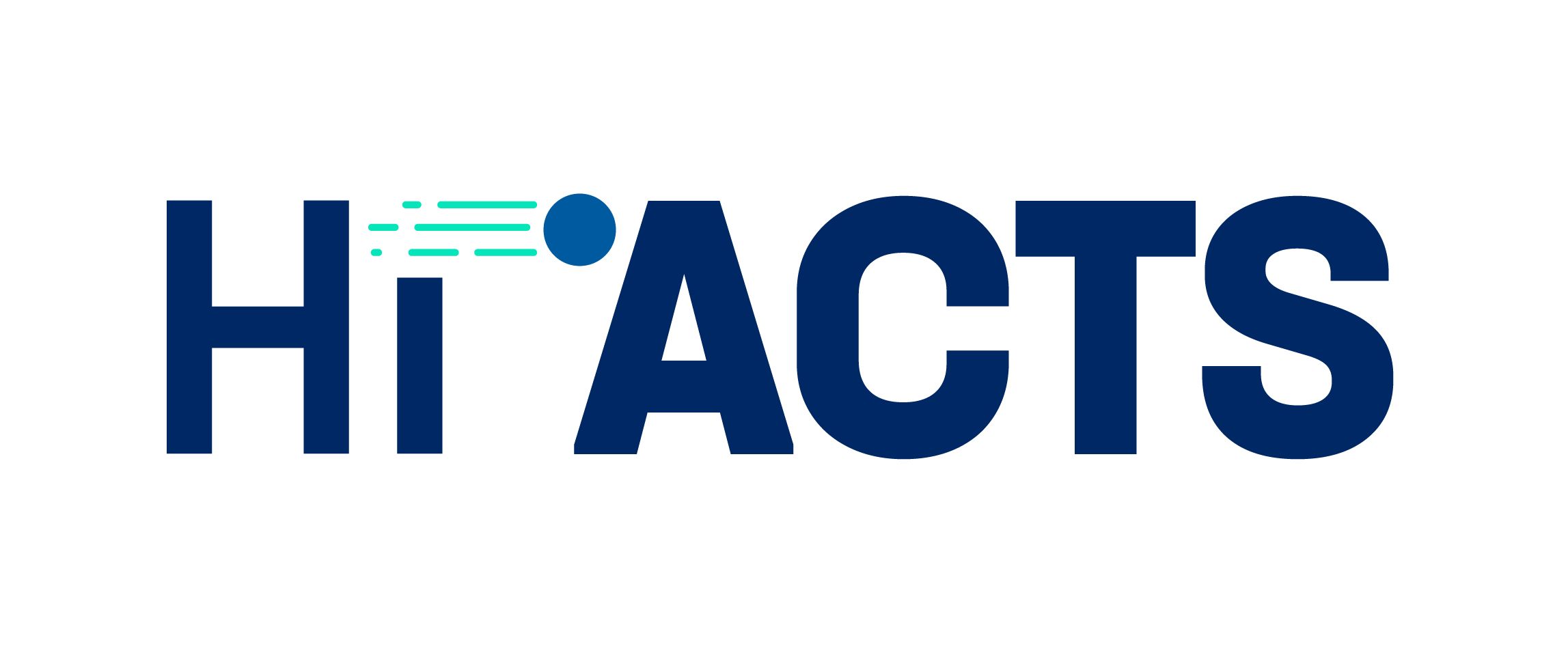 | Near-field Holography image Denoising using Dilated Convolutional Neural Networks  |  Vahid Rahmani |
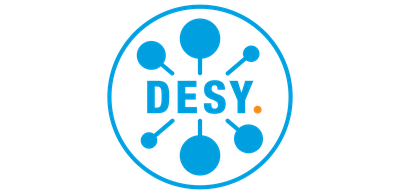 High Frequency Noise
Near-field holographic data often contains high-frequency noise that is difficult to remove without losing important details.
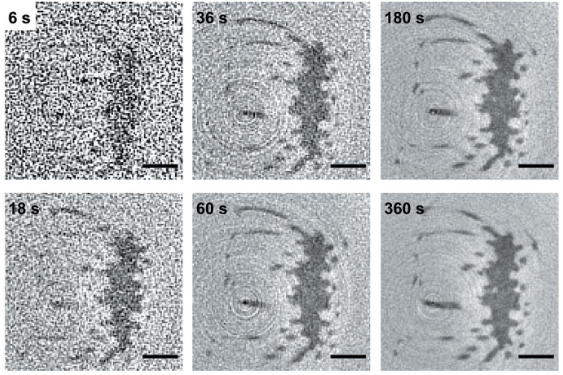 Photon Counts
Fewer photons are collected with lower exposure times, reducing the interference pattern's contrast and clarity in holography. 


Shot Noise
Shot noise, arising from the discrete nature of photons, becomes more pronounced with fewer photons. Lower exposure times make statistical fluctuations in detected photons significant, increasing the hologram's overall noise level.
Reconstructed slices of a spider attachment hair withdifferent scan times.Silja Flenner et al, (2023)
Producing clean image is always a trade-off because higher exposure time can damage the sample
14 June 2024  					         Helmholtz AI Conference 24 - AI for Science  				                                                 Slide 4/12
| Near-field Holography image Denoising using Dilated Convolutional Neural Networks  |  Vahid Rahmani |
High Frequency Noise
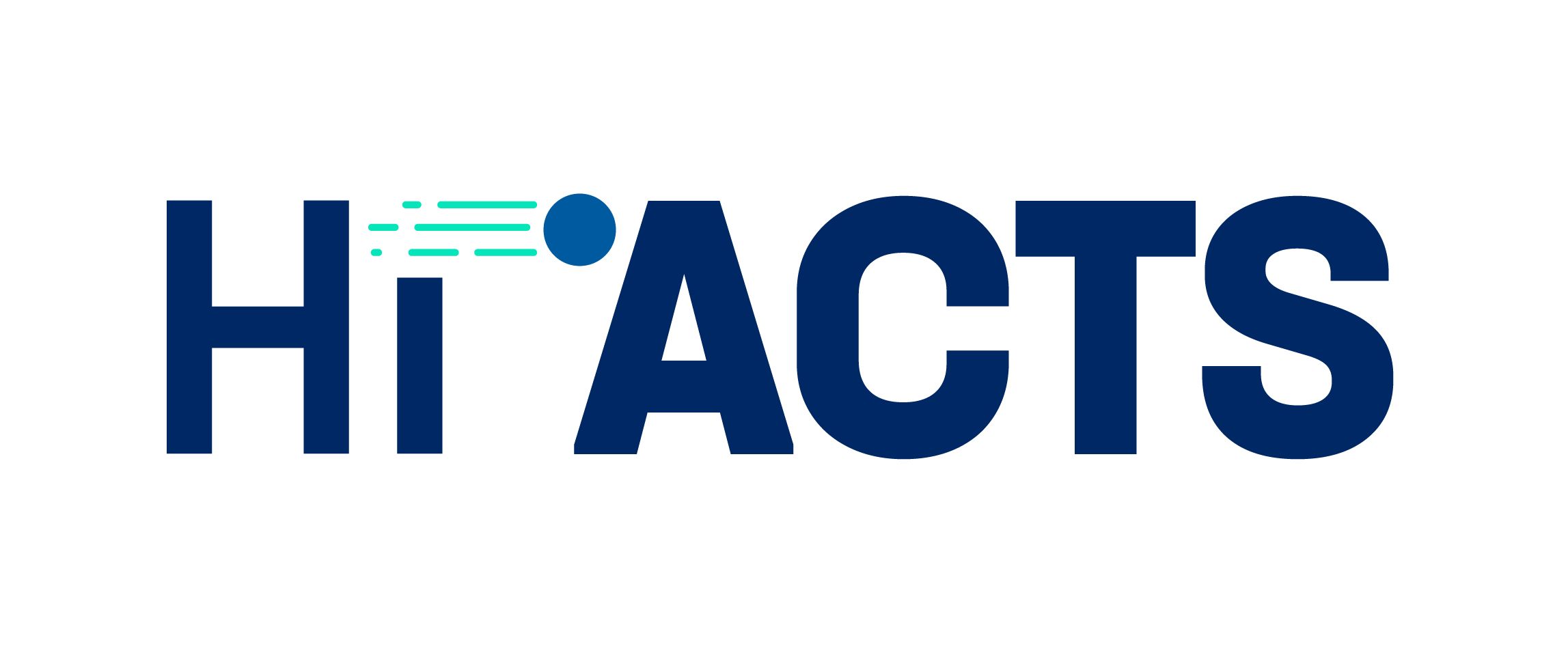 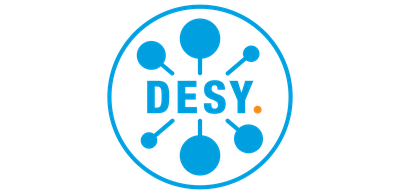 100% light
1 Photon/pixel
Ideal
4 Photon/pixel
100% light
50% light
1 Photon/pixel
4 Photon/pixel
50% light
25% light
1 Photon/pixel
4 Photon/pixel
25% light
14 June 2024  					         Helmholtz AI Conference 24 - AI for Science  				                                                 Slide 5/12
| Near-field Holography image Denoising using Dilated Convolutional Neural Networks  |  Vahid Rahmani |
Near-field Holography images in different exposure time
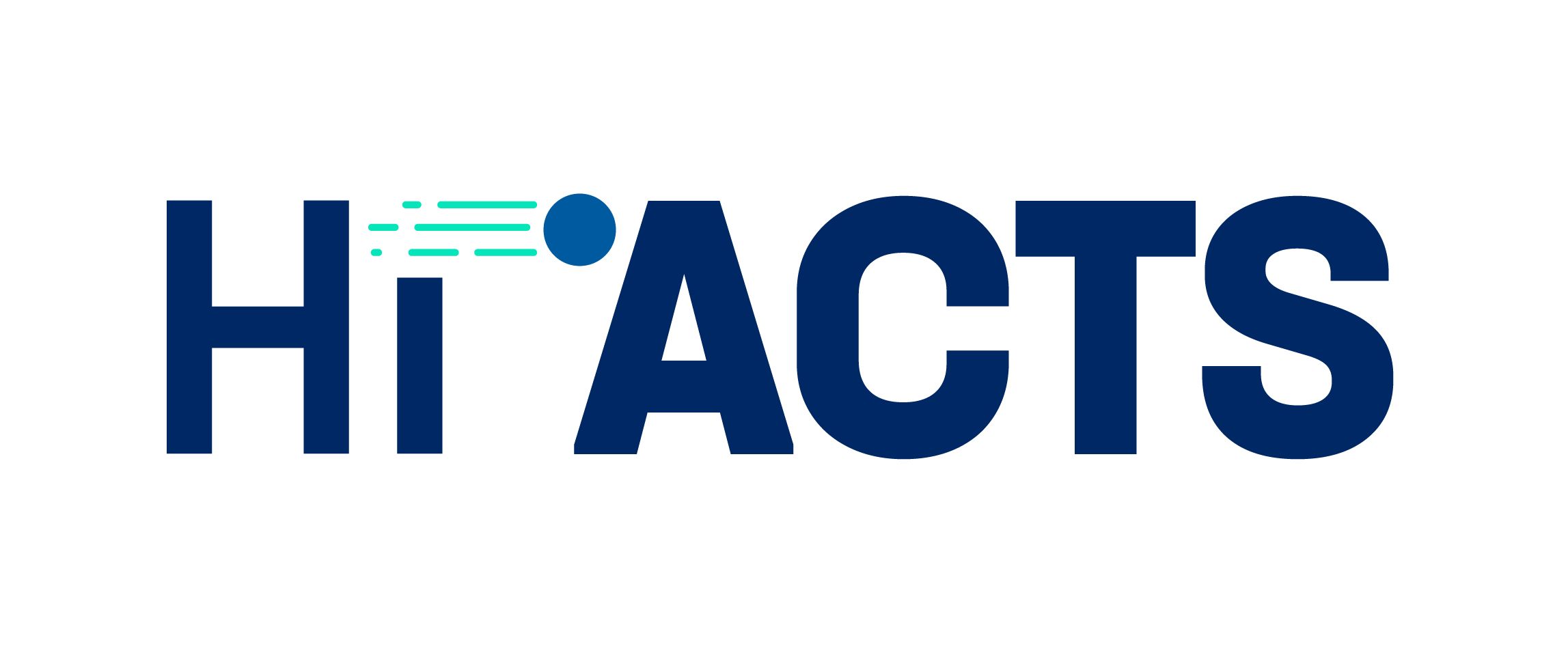 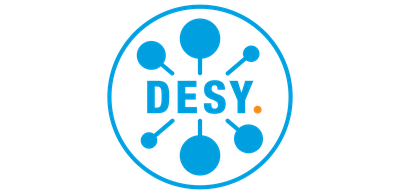 1ms 				10ms			  3000ms		  	      8000ms
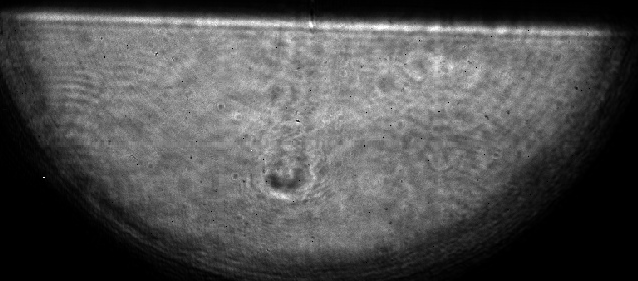 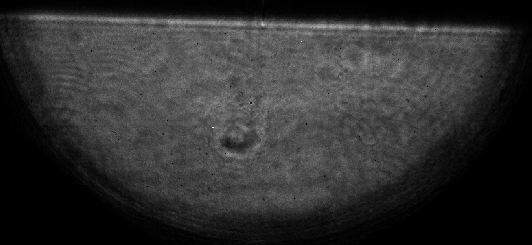 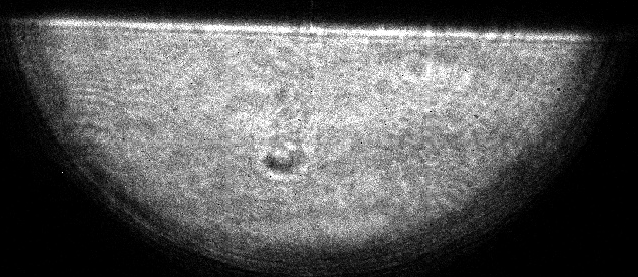 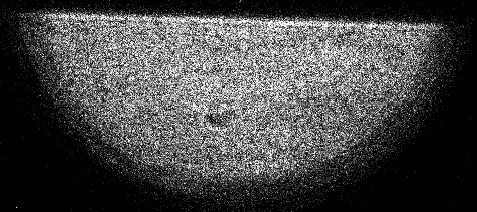 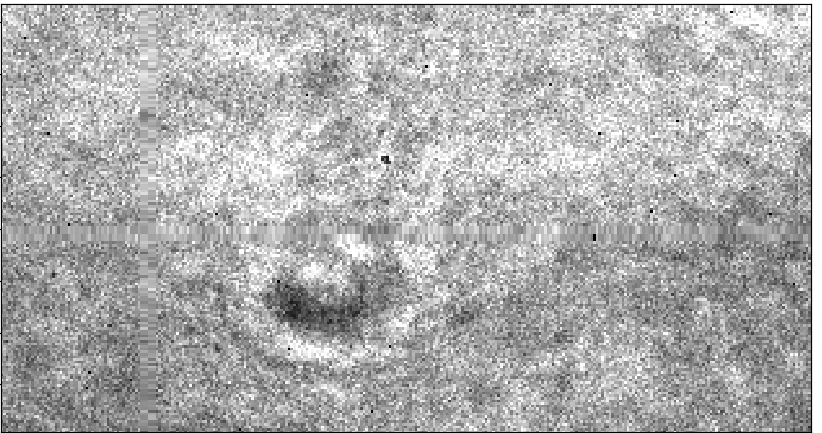 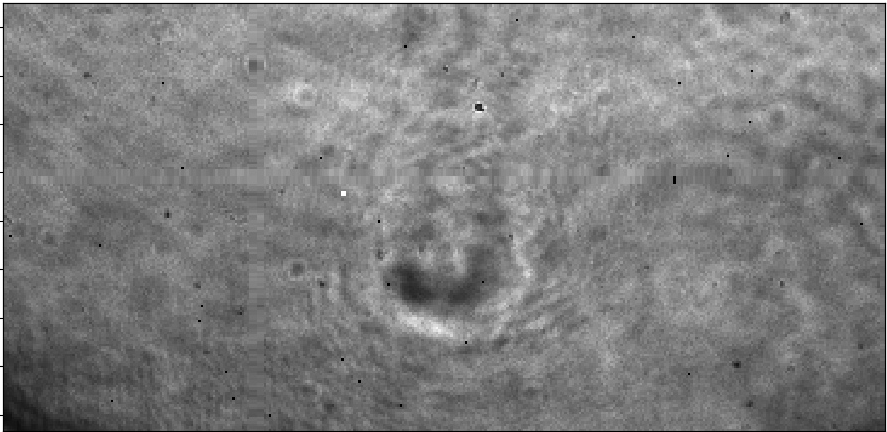 14 June 2024  					         Helmholtz AI Conference 24 - AI for Science  				                                                 Slide 6/12
| Near-field Holography image Denoising using Dilated Convolutional Neural Networks  |  Vahid Rahmani |
Dilated Convolutional Deep Neural Networks
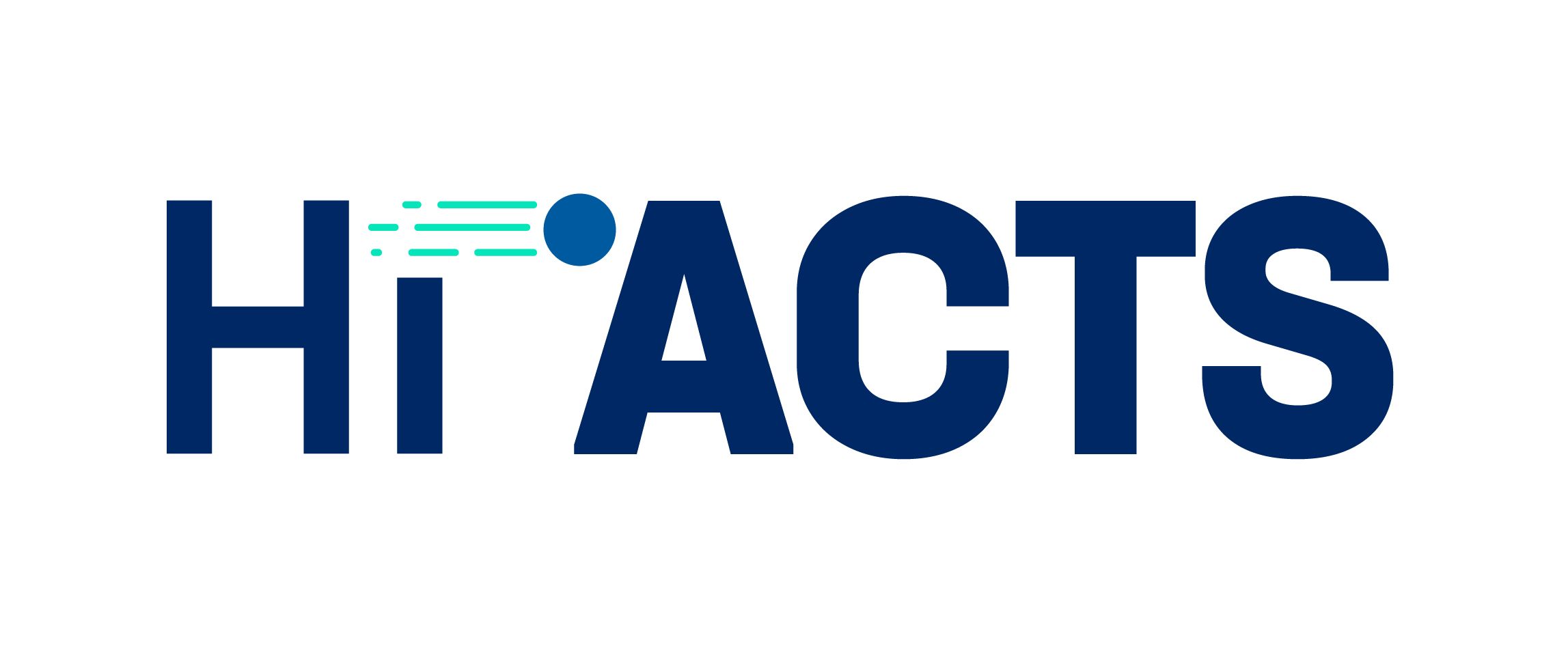 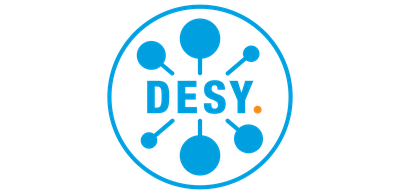 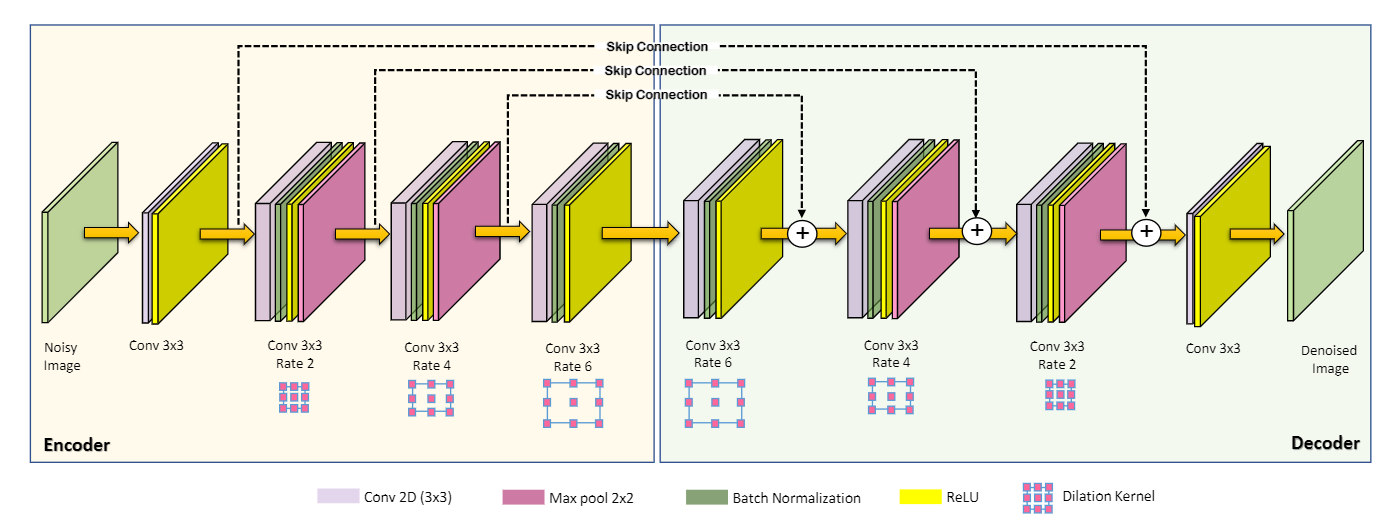 Dilated Convolutional Deep Neural Networks (DnCNN)
14 June 2024  					         Helmholtz AI Conference 24 - AI for Science  				                                                 Slide 7/12
| Near-field Holography image Denoising using Dilated Convolutional Neural Networks  |  Vahid Rahmani |
Training and Optimization of the Dilated CNN Model
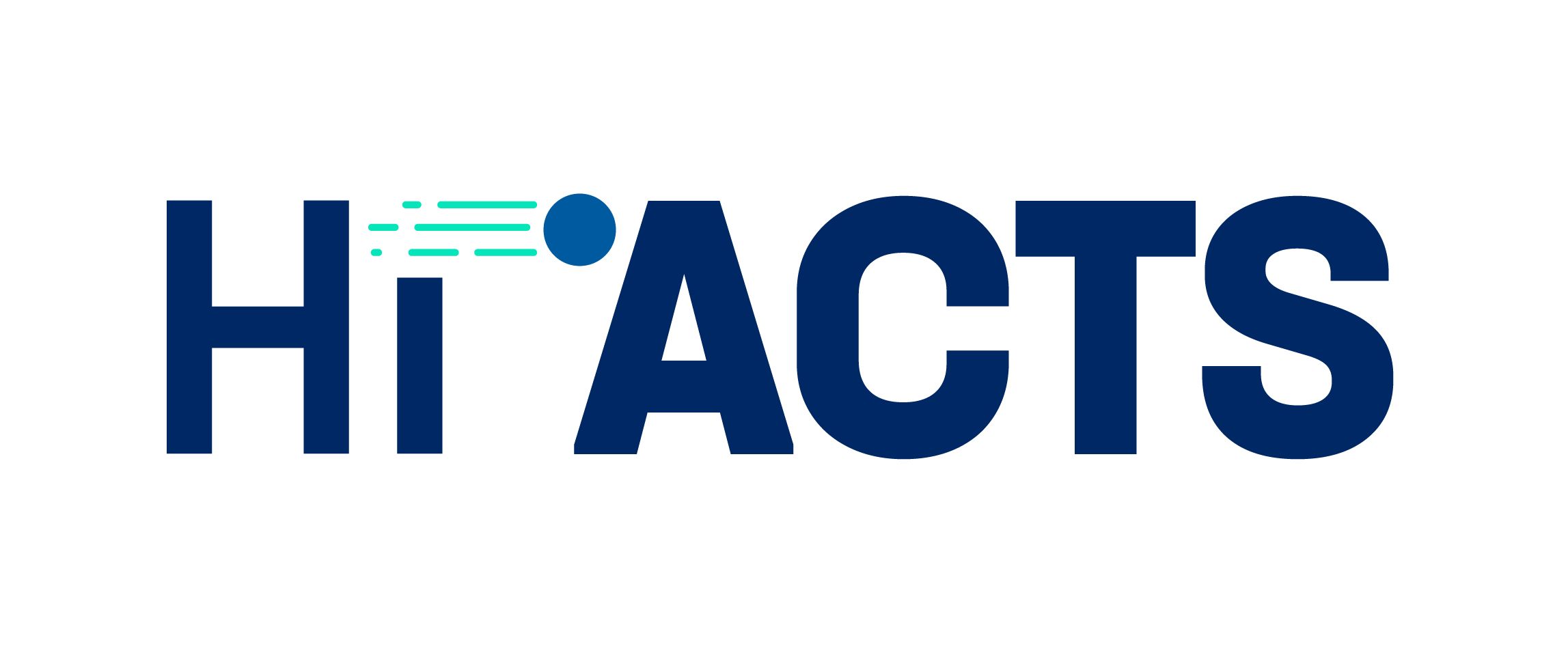 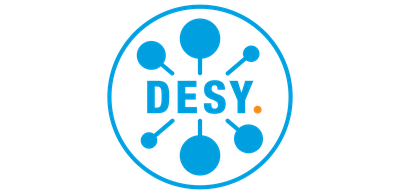 Data Augmentation
Loss Functions
Optimization Strategies
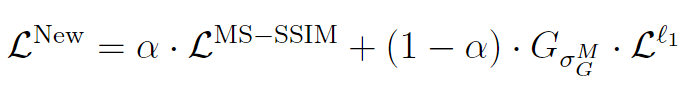 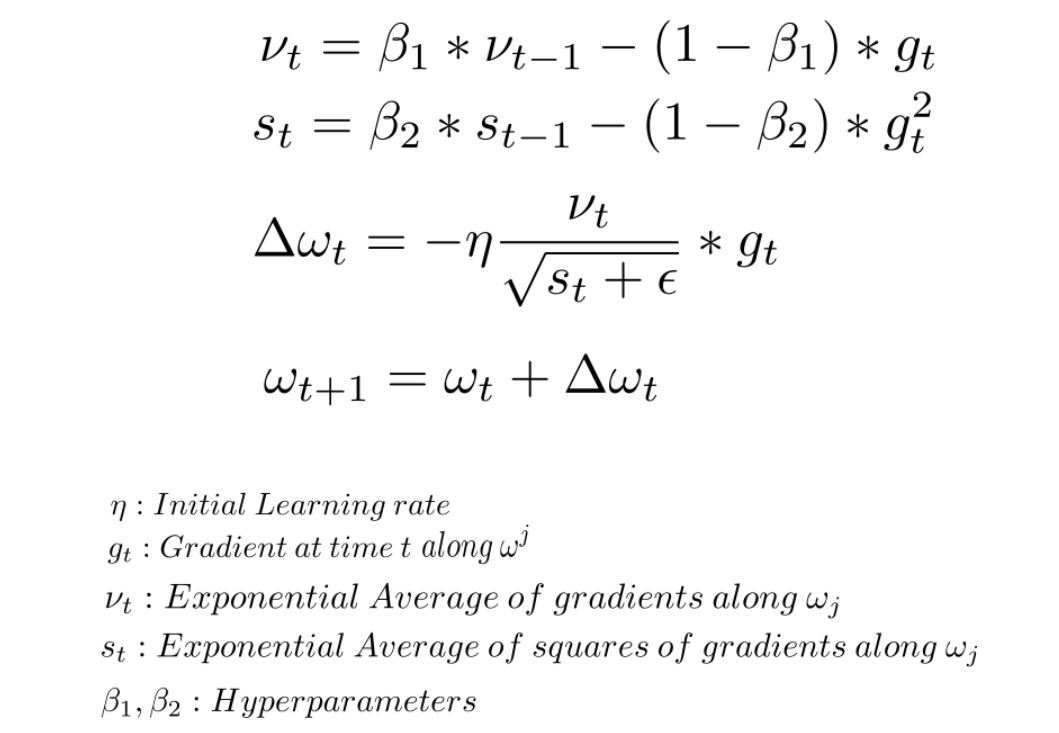 Adding Poisson noise to input image
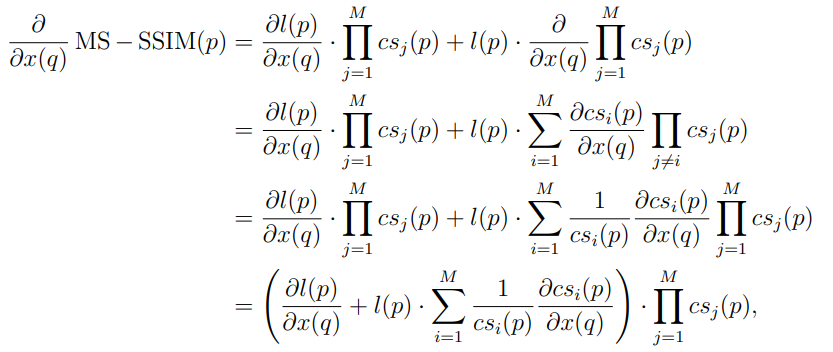 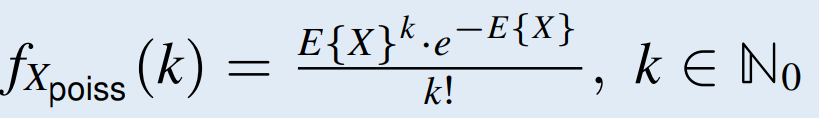 14 June 2024  					         Helmholtz AI Conference 24 - AI for Science  				                                                 Slide 8/12
| Near-field Holography image Denoising using Dilated Convolutional Neural Networks  |  Vahid Rahmani |
Experimental Results and Evaluation
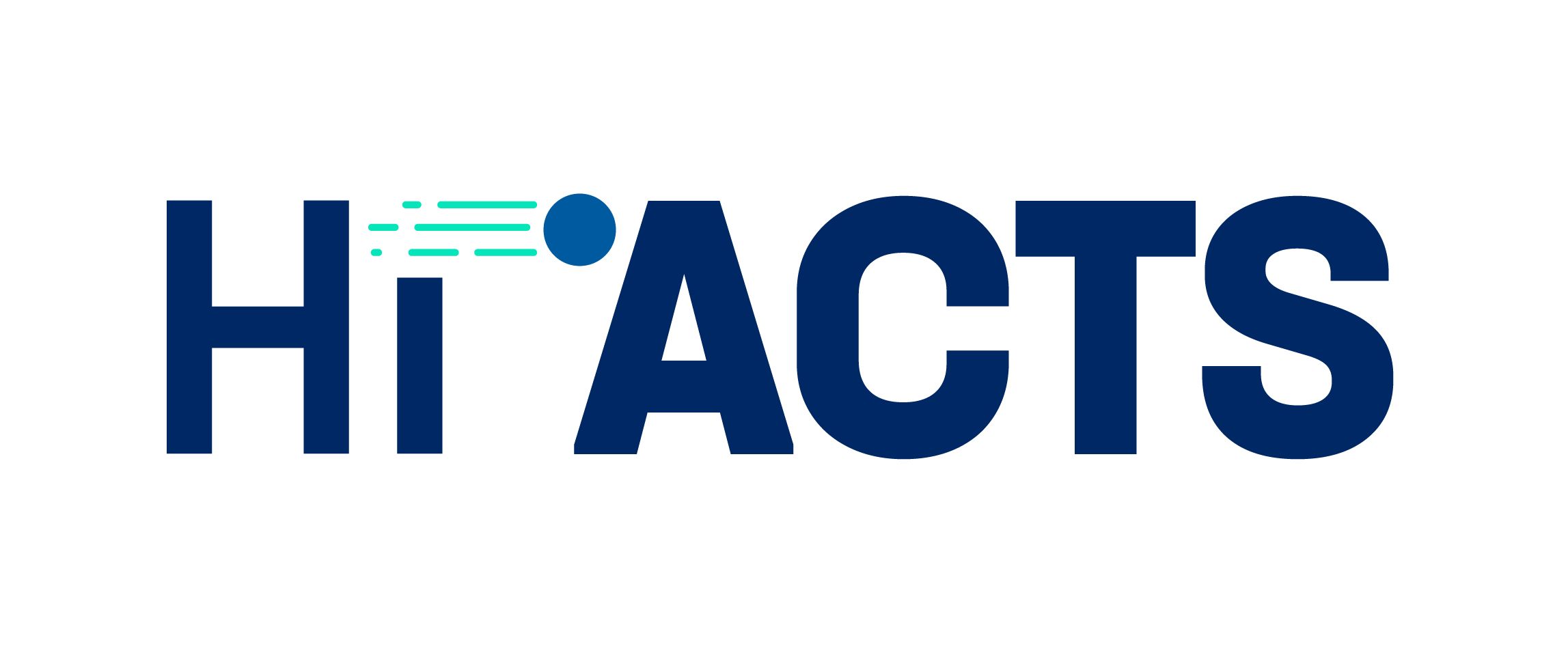 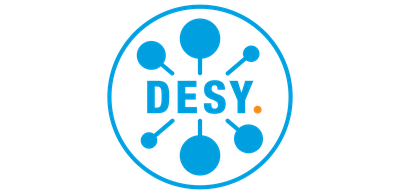 Training and Validation Loss over Epochs
SSIM over Epochs
PSNR over Epochs
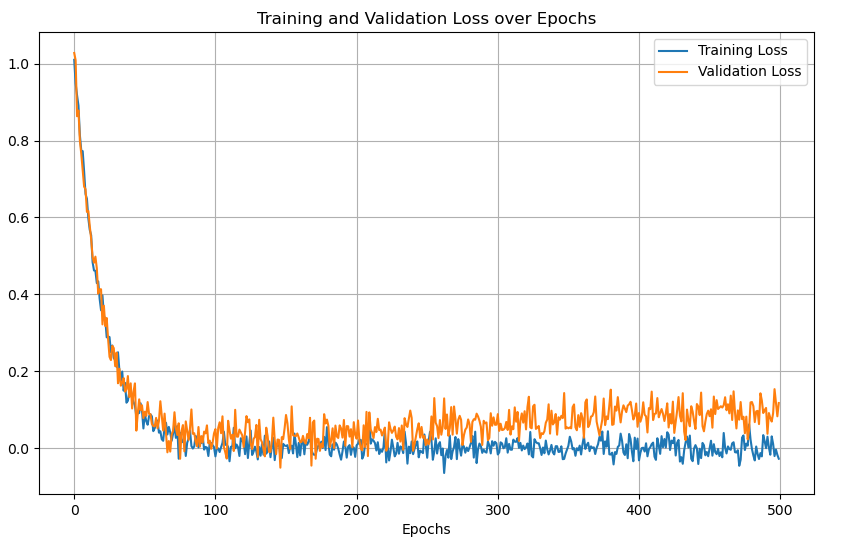 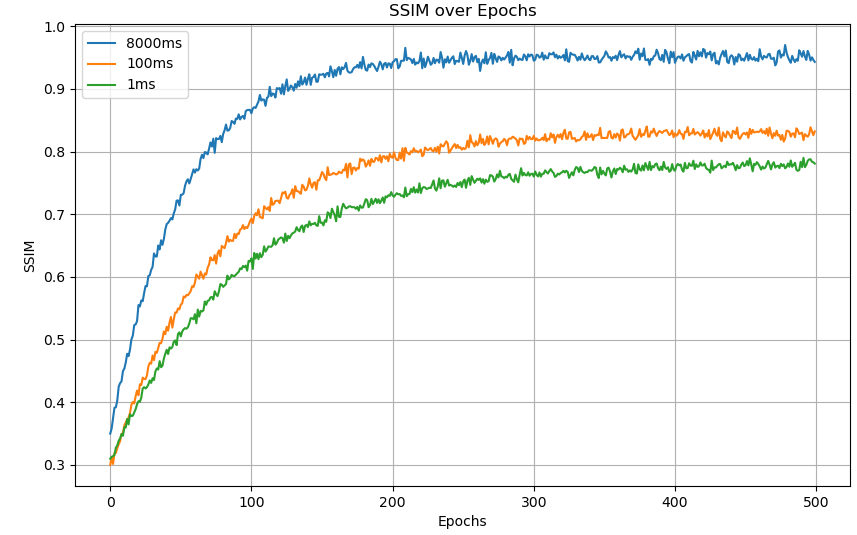 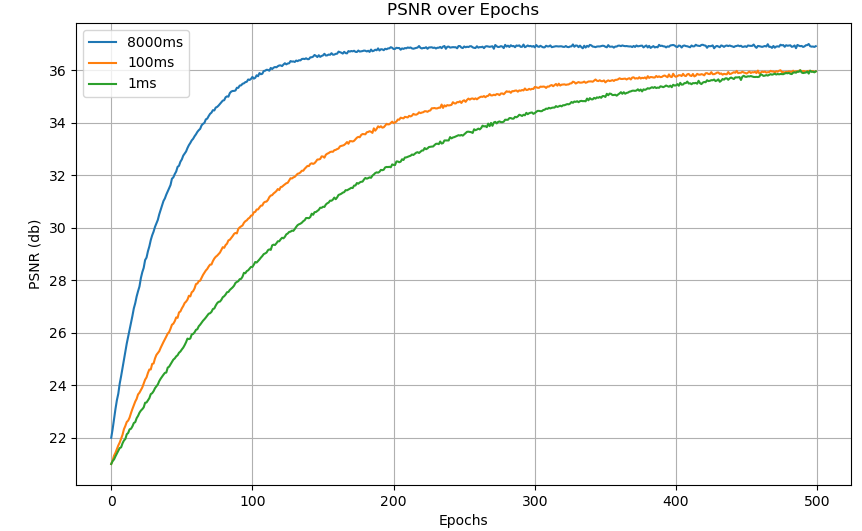 Epochs
Epochs
Epochs
14 June 2024  					         Helmholtz AI Conference 24 - AI for Science  				                                                 Slide 9/12
| Near-field Holography image Denoising using Dilated Convolutional Neural Networks  |  Vahid Rahmani |
Reconstructing results
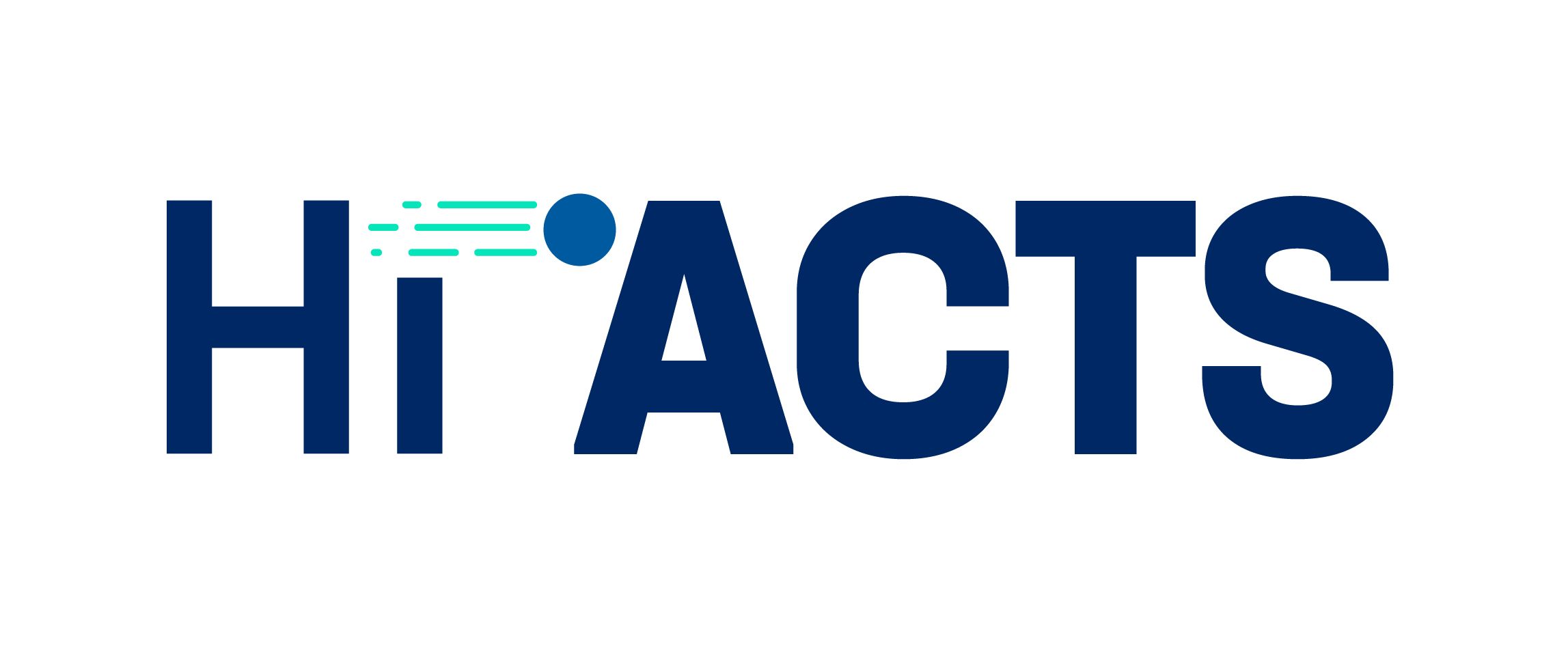 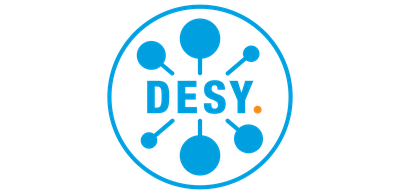 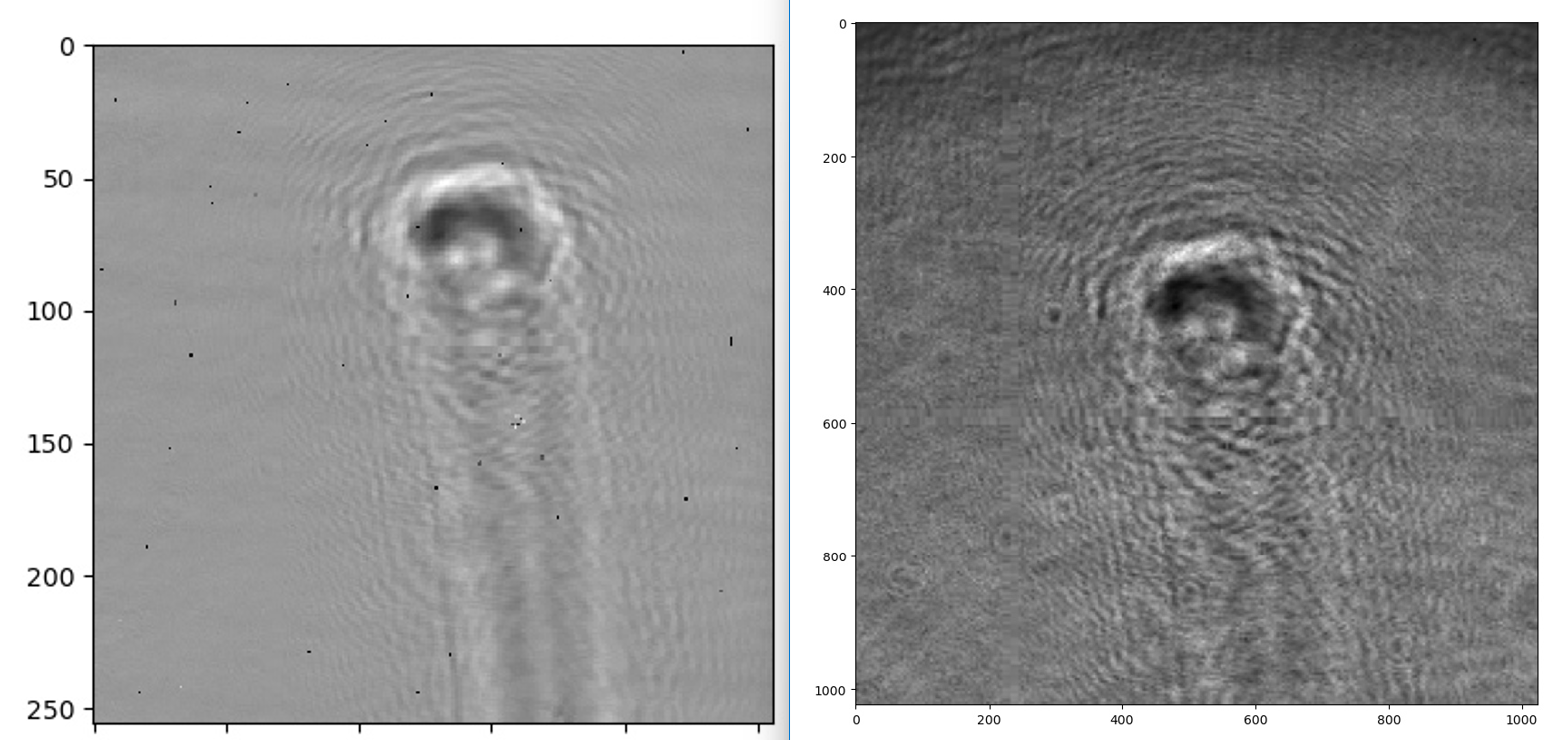 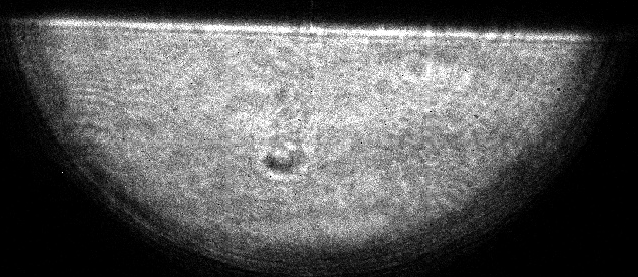 Flat-field Corrected
Raw Image
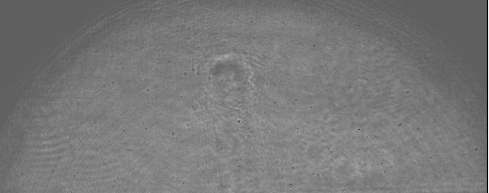 Denoised Image
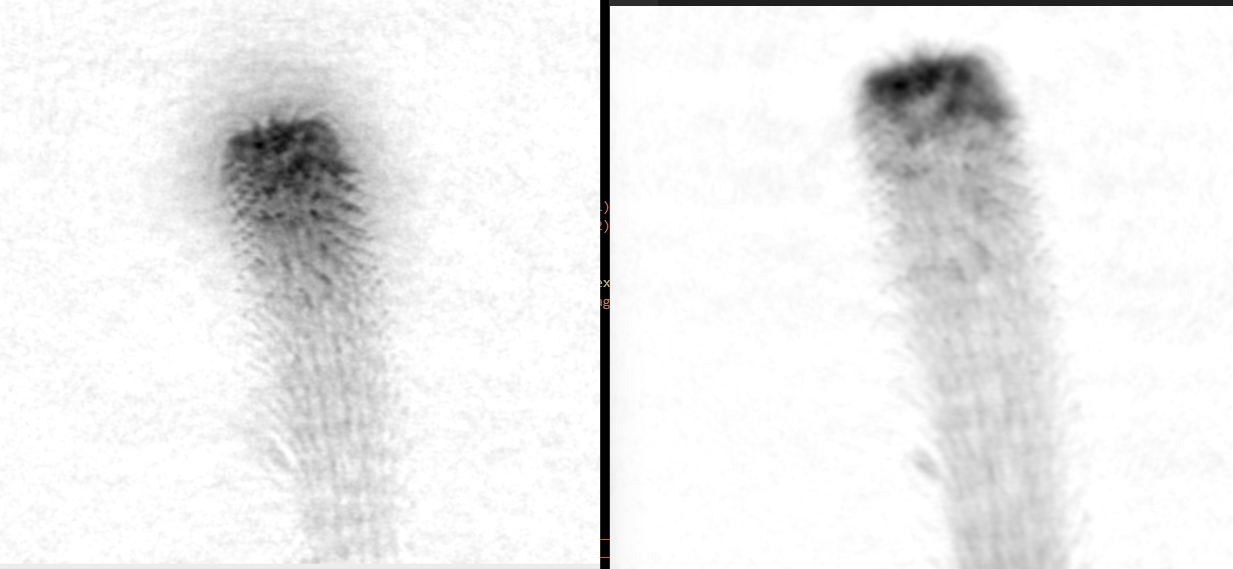 Reconstructed
14 June 2024  					         Helmholtz AI Conference 24 - AI for Science  				                                             Slide 10/12
| Near-field Holography image Denoising using Dilated Convolutional Neural Networks  |  Vahid Rahmani |
Comparing ML based and non-ML based reconstruction
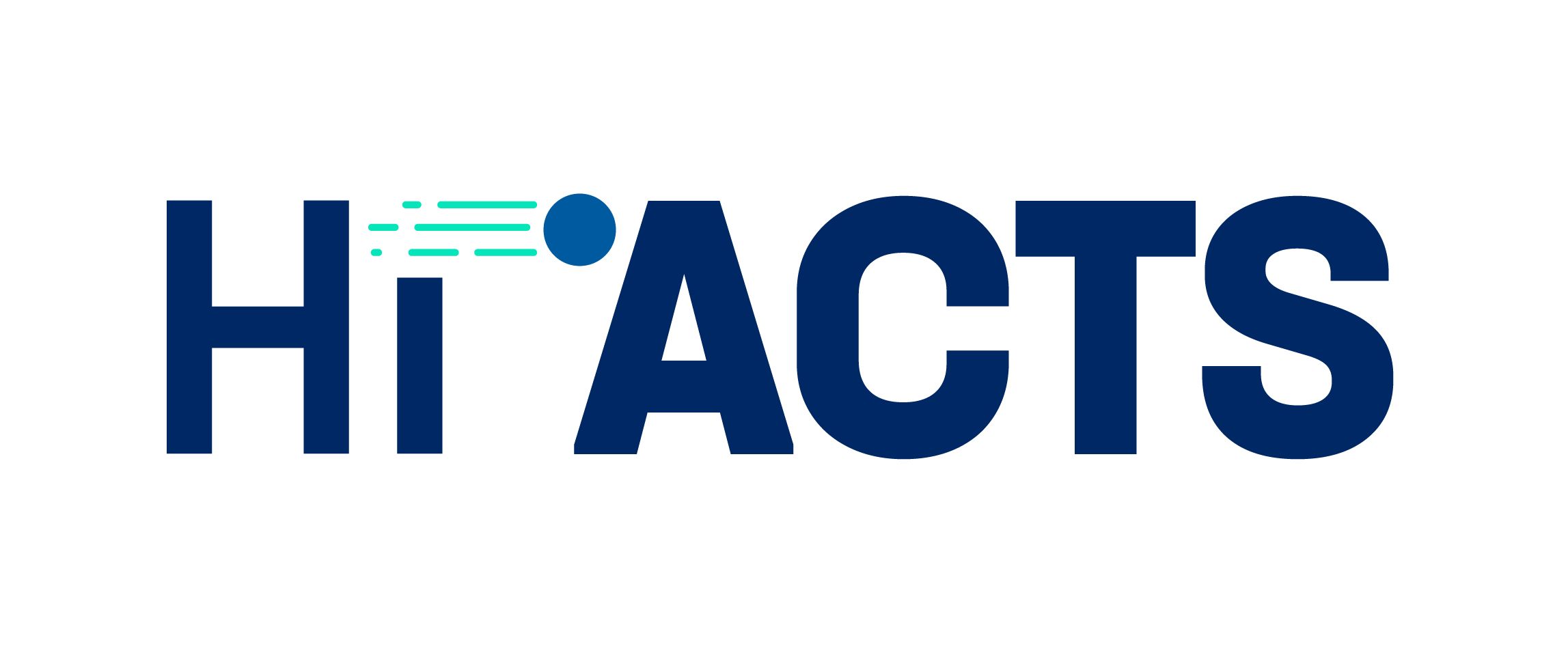 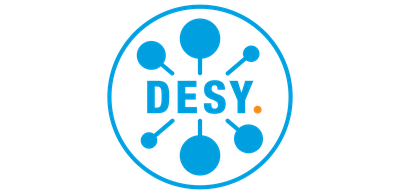 Non-ML based reconstructed Image
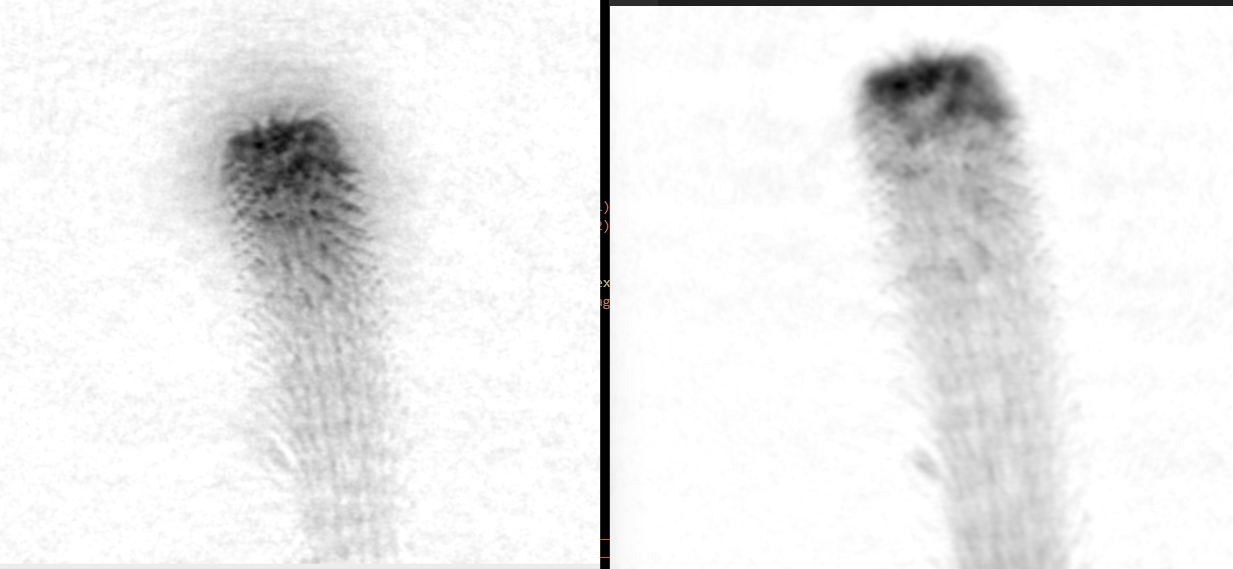 ML-based reconstructed Image
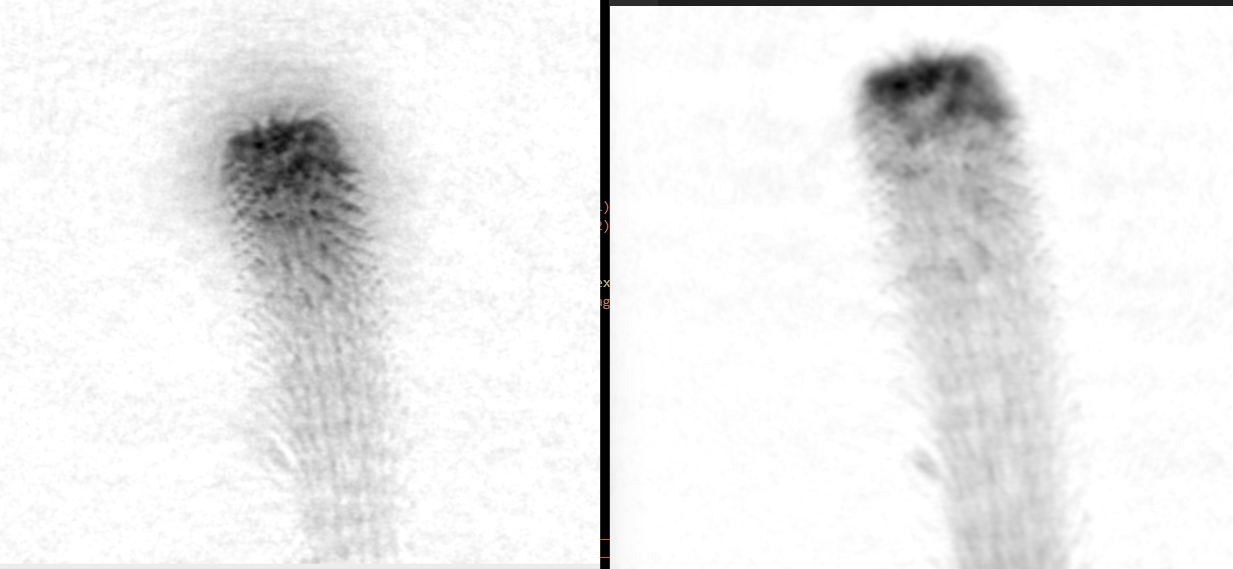 14 June 2024  					         Helmholtz AI Conference 24 - AI for Science  				                                              Slide 11/12
| Near-field Holography image Denoising using Dilated Convolutional Neural Networks  |  Vahid Rahmani |
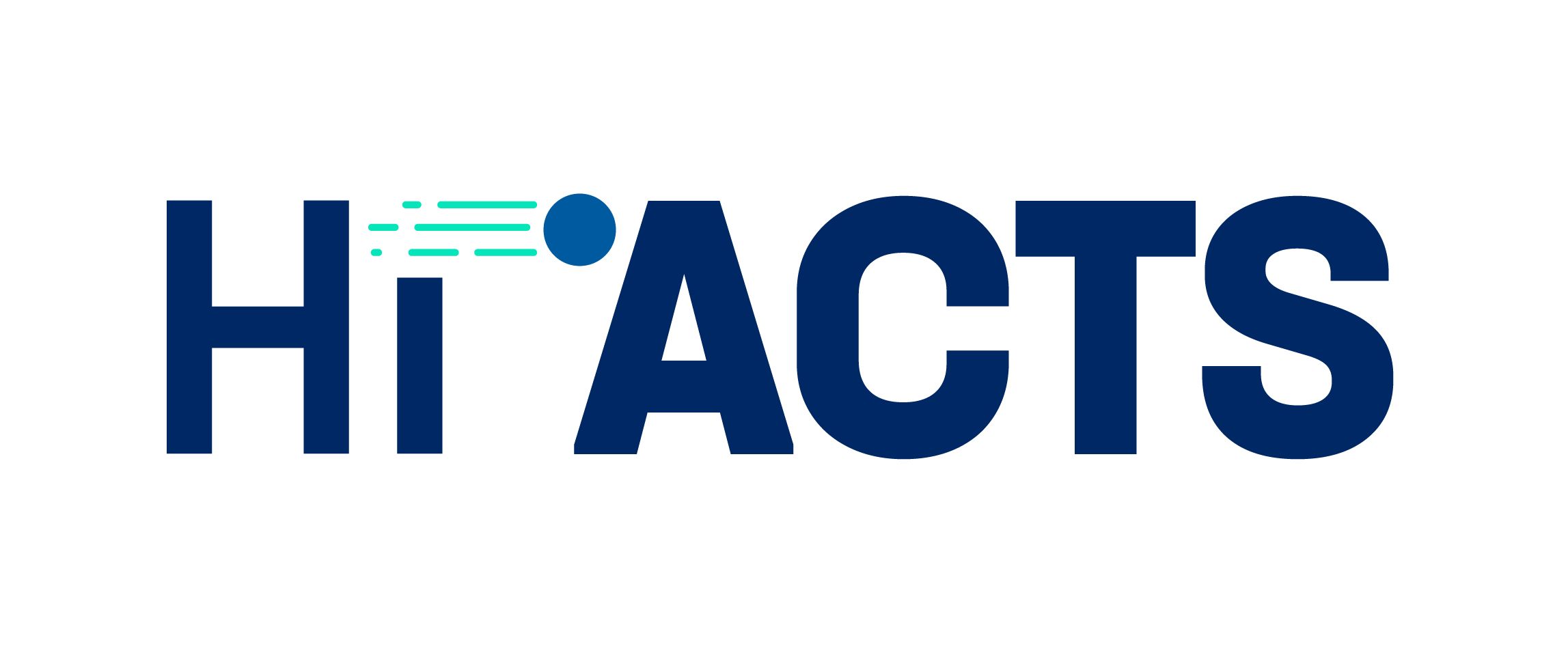 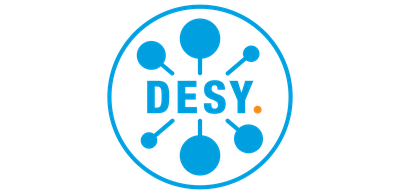 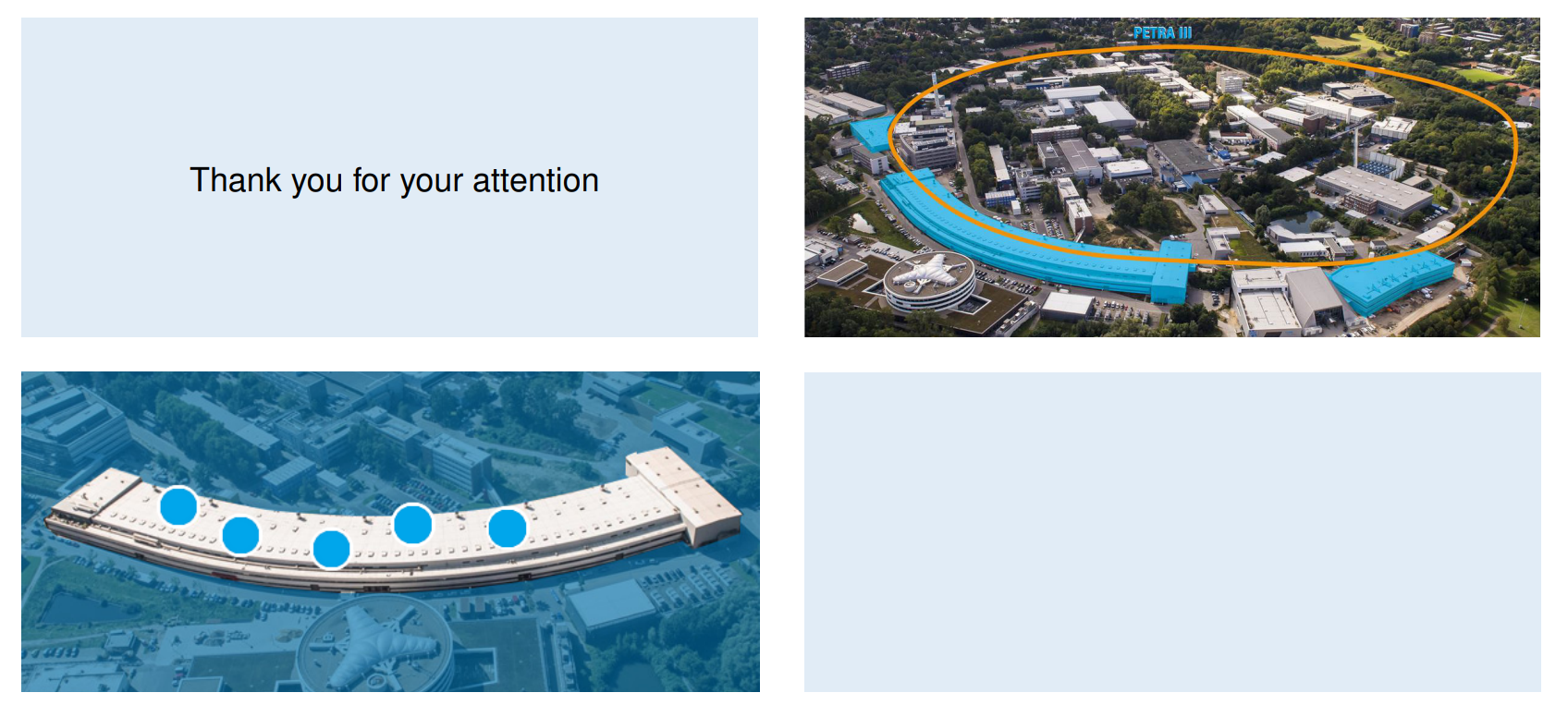 Thank you for your attention.
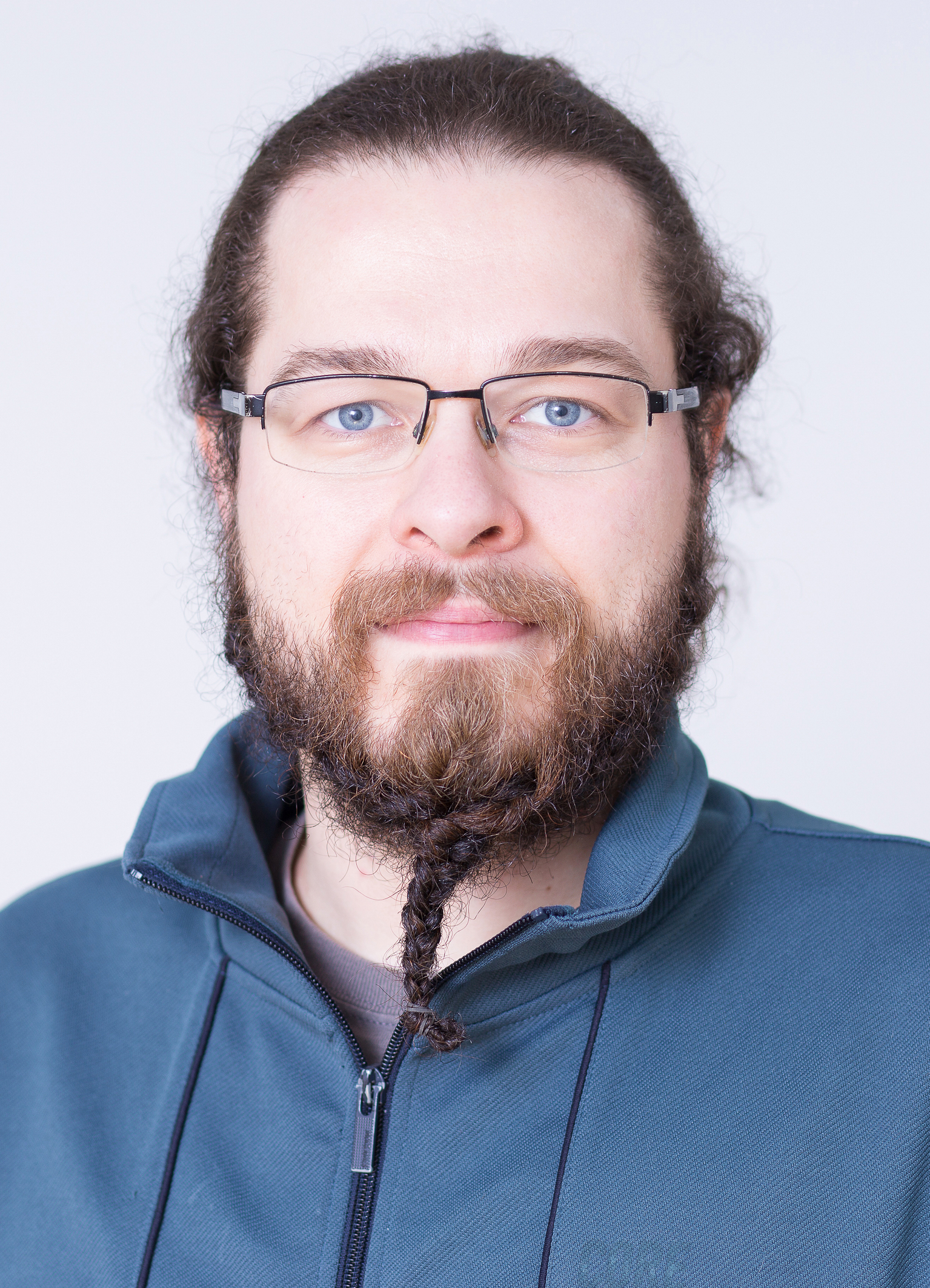 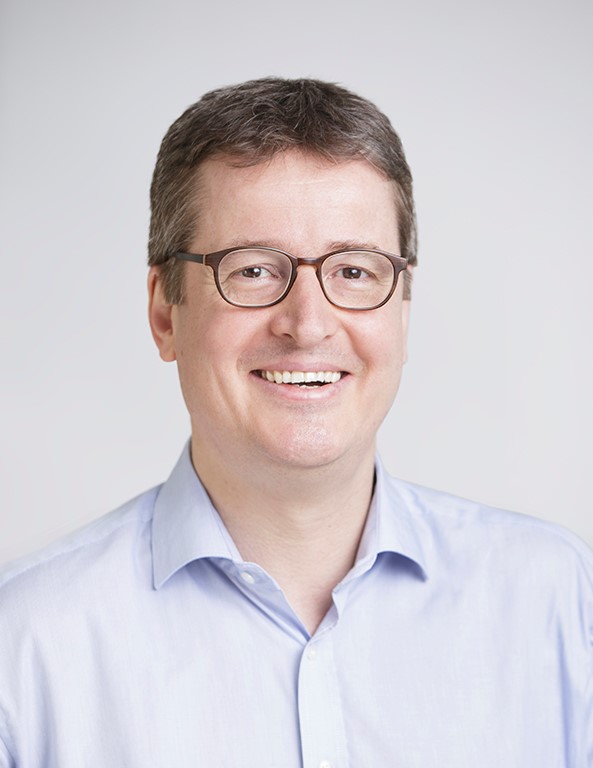 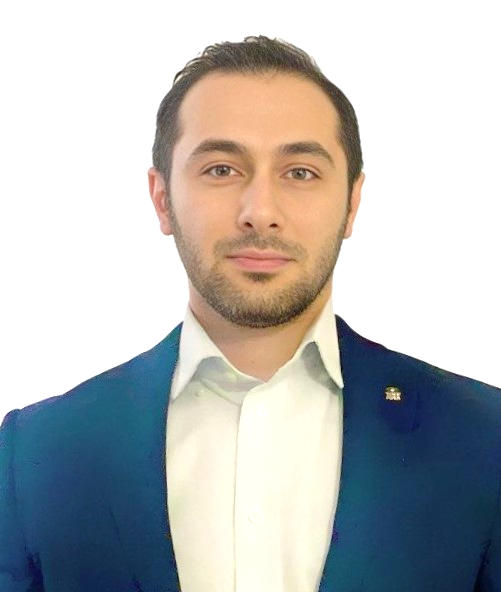 Vahid Rahmani
Vahid.Rahmani@desy.de
Johannes Hagemann
Johannes.hagemann@desy.de
Christian Schroer
Christian.schroer@desy.de
14 June 2024  					         Helmholtz AI Conference 24 - AI for Science  				                                              Slide 12/12